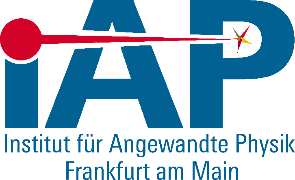 BMBF-Verbund | TU Darmstadt
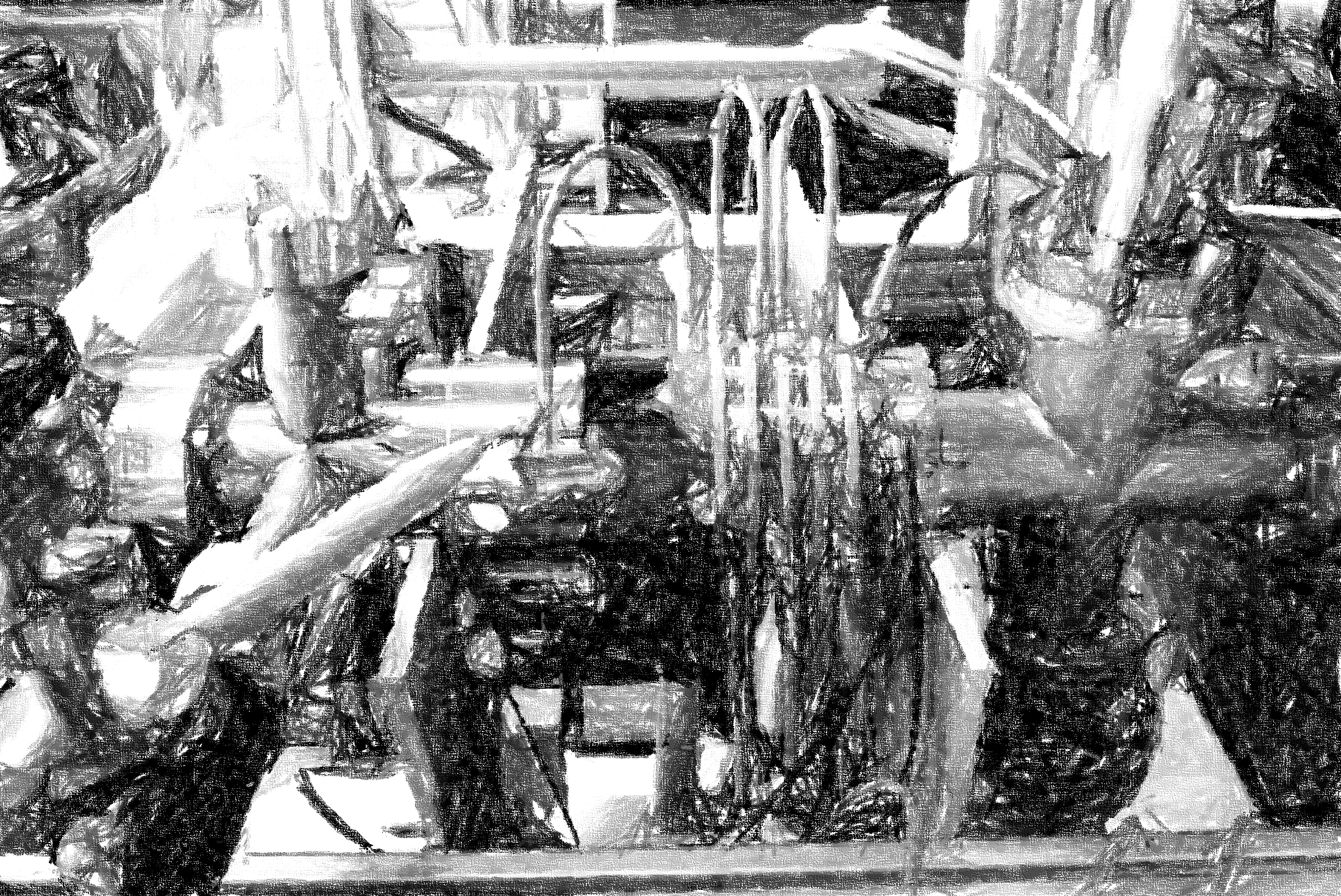 A plasma window for FAIR
Bernhard Bohlender, Doktorand
M. Dehmer, A. Michel, M. Iberler, J. Jacoby
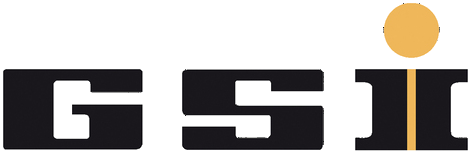 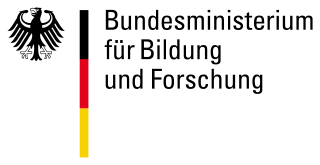 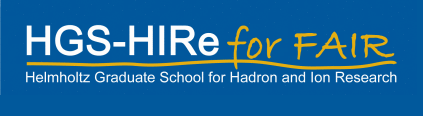 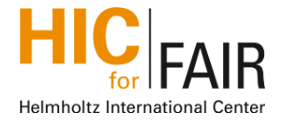 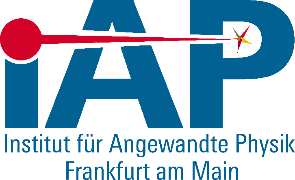 Plasma window | concept and results
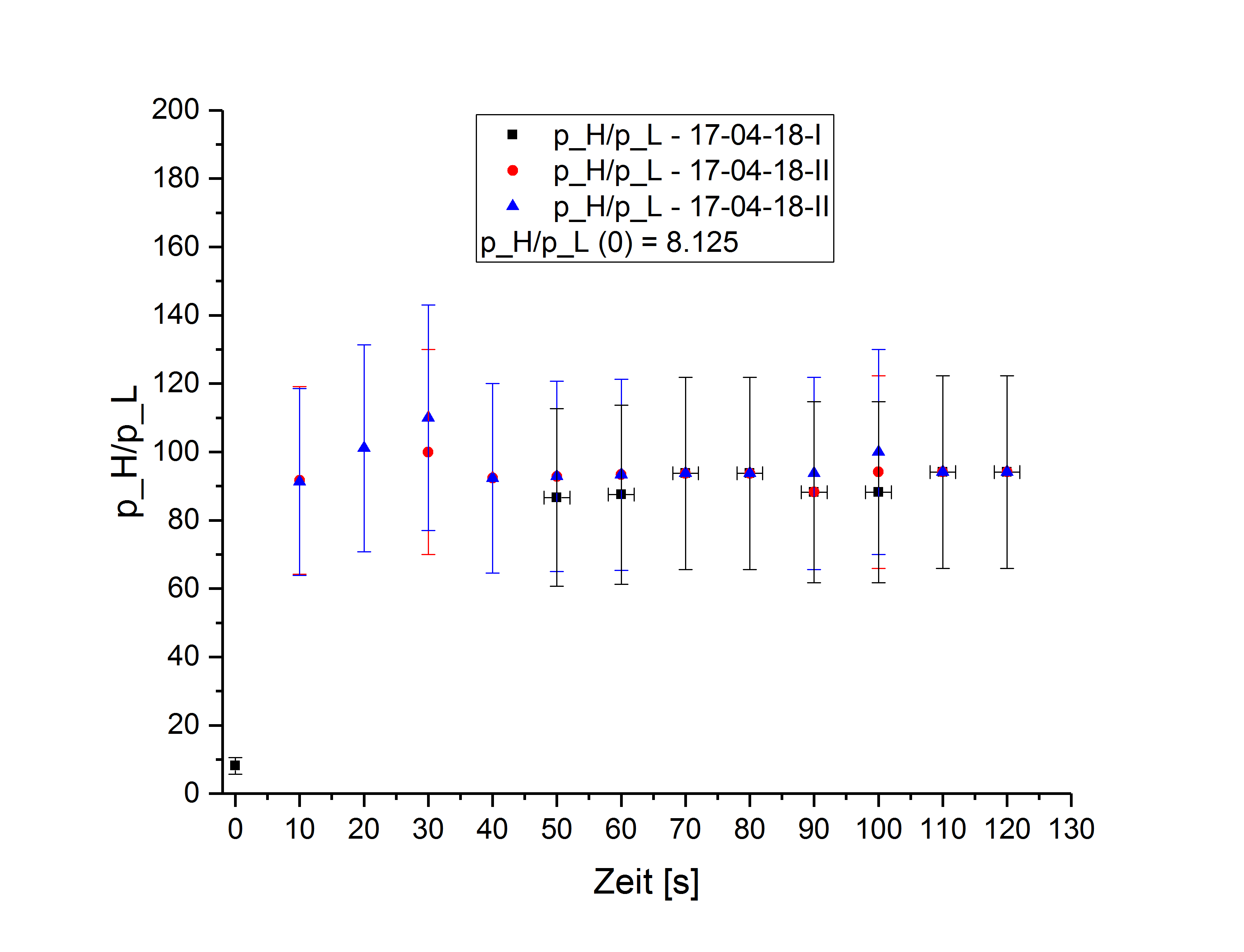 Plasma window: destruction-free valve for beam transport from vacuum to regions with higher pressure
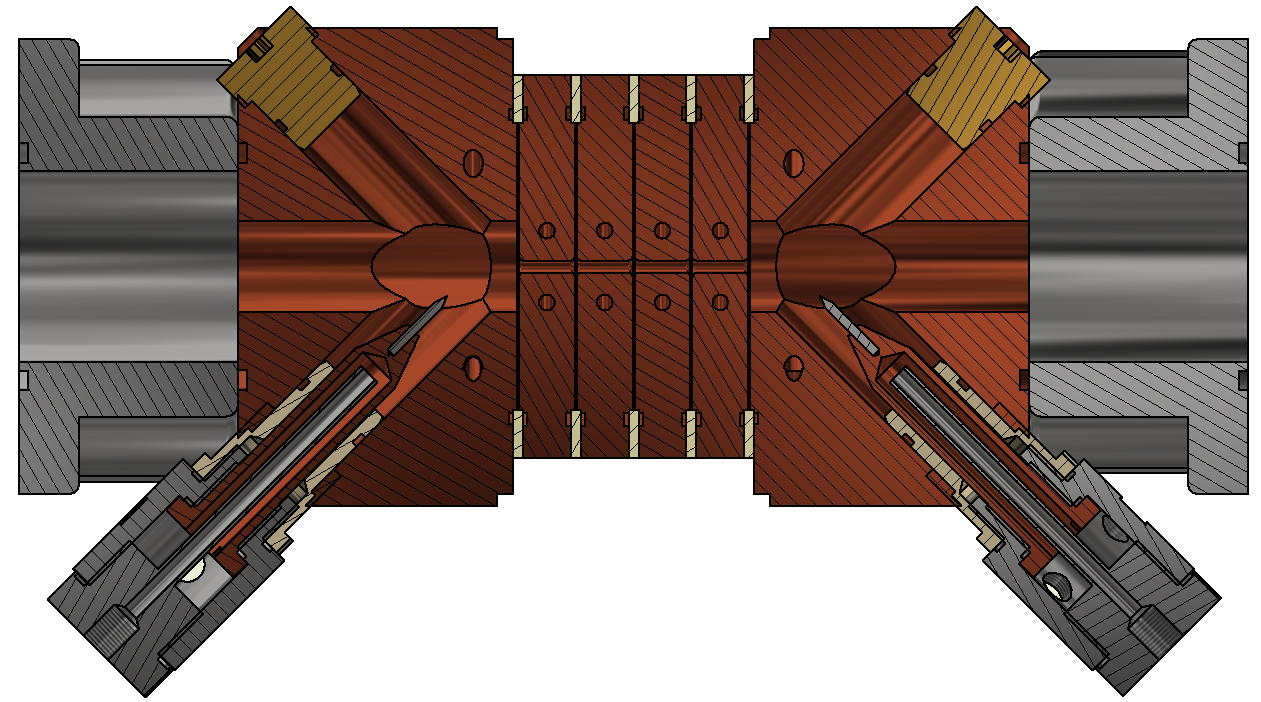 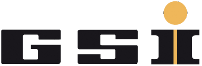 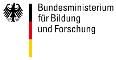 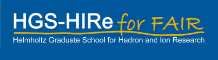 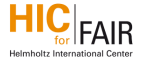 2
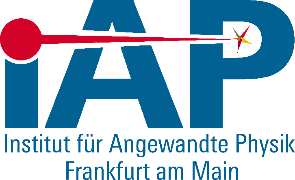 Plasma window | status and outlook
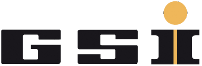 3
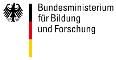 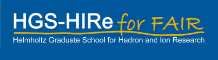 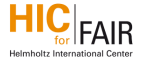